Тема. Відділ Квіткові, або Покритонасінні (Magnoliophyta, або Angiospermae)
Розповсюдження Покритонасінних та їх роль у біосфері.
Походження Покритонасінних. Життєвий цикл Покритонасінних.
Штучні системи квіткових рослин та принцип їх побудови.
Природні системи квіткових рослин та принцип їх побудови.
Філогенетичні системи квіткових рослин А. Енглера, Буша, А.Л. Тахтаджяна.
Однодольні та дводольні. Клас Дводольні (Dicotyledones, або Magnoliopsida).
Тести на занятті: 5 балів (вірна відповідь – 1 бал)
Тести Moodle: 5 балів (вірна відповідь – 0,5 бал)
Виконання лабораторних завдань та Гербарій : 5 балів (за кожне заняття)
здано своєчасно, оформлено згідно правил – 1 б.
виконано завдання в повному обсязі, без помилок – 1 б.
правильна відповідь на поставлені питання – 2 б. (питання частково висвітлені - 1 б.)
знання систематичного положення усіх рослин тематичного гербарію – 2 б.;
часткове знання рослин – 2 б. 
Всього: 30 балів

Індивідуальне завдання: 20 балів
здано своєчасно – 1 б.
оформлено згідно правил – 2 б. (є невеликі недоліки в оформленні – 1 б.)
обсяг проробленої літератури – 3 б. 
(використано 1-5 джерел – 1 б., 
використано 6 і більше джерел – 2 б., 
використання нових наукових та науково-популярних видань – 1 б.)
тема розкрита в повному обсязі – 4 б.
є самостійні судження, висновки, узагальнення – 3 б.
робота ілюстрована (таблиці, рисунки та ін.) – 2 б. 
(у роботі є більше 1 ілюстрації – 2 б., 
є тільки 1 ілюстрація – 1 б.)
Захист роботи – максимально 5 балів
Всього: 20 балів
Головні таксономічні ранги систематики вищих рослин та приклади таксонів
Система вищих рослин
Групи рослин та споріднені відносини між ними
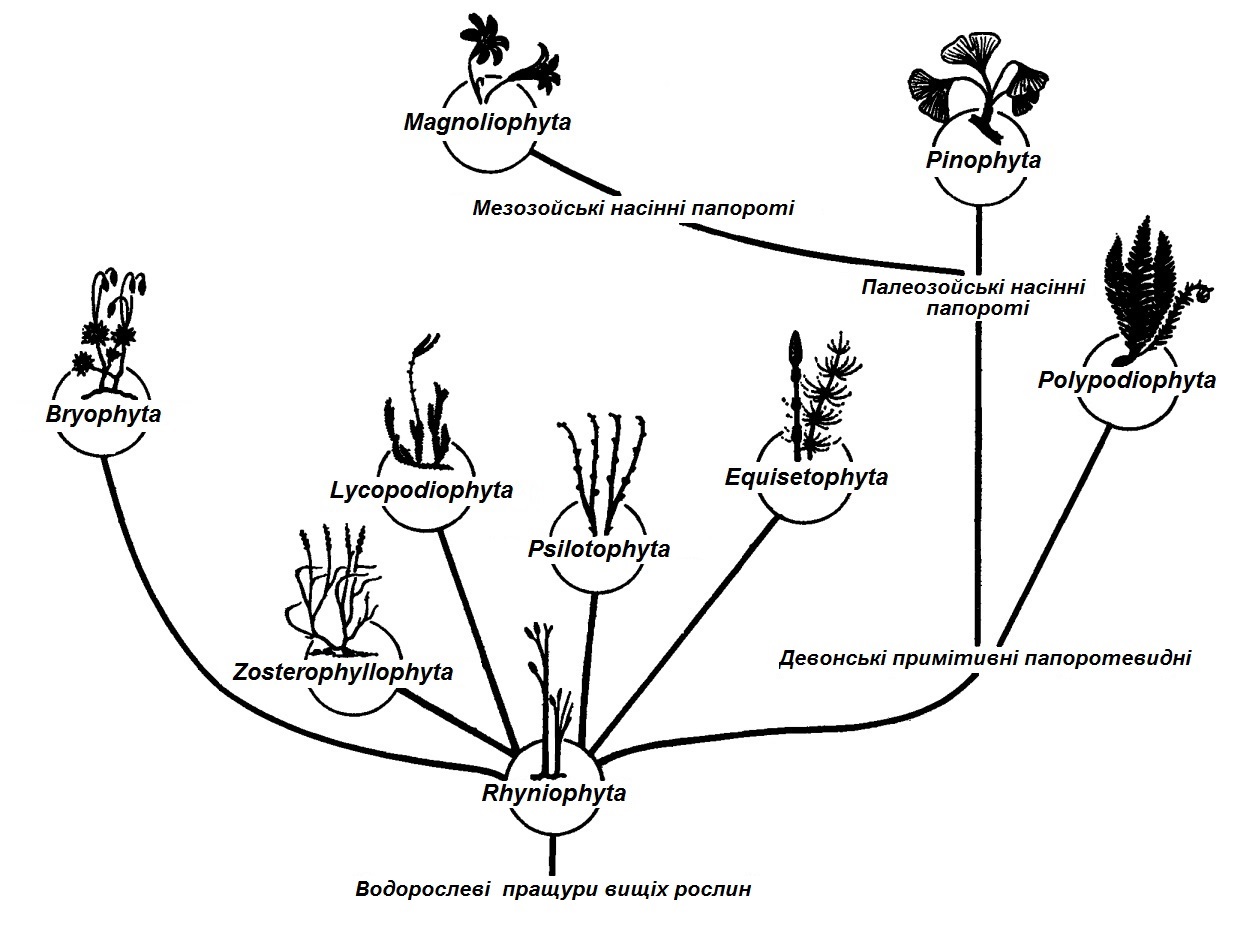 Основні антиномії гіпотез походження квіткових
Філогенетична цінність систематичних ознак (за П. Жуковським)
Прогресивні, молоді ознаки
Рослини дво-, однорічні
Стебло трав'янисте, розгалужене, що в'ється або чіпляється, є судини з простими перфораціями, їх частка поступово збільшується
Листки складні, опадаючі щорічно, розташовані супротивно або мутовчасто, жилкування лінійне
Квітки зібрані у суцвіття, частини розміщені по колу, роздільностатеві, кількість частин невелика, часто зрослі, квітки 3-, 4- та 5-членні, без оцвітини або з простою оцвітиною, неправильні
Гінецей ценокарпний, зав'язь нижня, плодолистків частіше небагато (2, 3, 4, 5)
Анемофілія
Пилок сухий, гладенький, розсипчастий трьохборознистий
Рослини дводомні
Насінних зачатків мало, з 1 покривом
Примитивні, прадавні ознаки
Рослини багаторічні
Стебло дерев'янисте, просте, прямостояче, судин немає, тільки трахеїди (драбинчасті)
Листки прості, розташовані спірально (почергово), вічнозелені, жилкування сітчасте
Квітки поодинокі, правильні, двостатеві, розміщення частин спіральне, кількість частин велика, частини вільні
Гінецей апокарпний, зав'язь верхня
Ентомофілія, пилок липкий, одноборознистий
Рослини однодомні
Насінних зачатків багато, з 2 покривами
Стадії еволюції тичинок від примітивного мікроспорофілу дегенерії фіджийської (1) до високоспеціалізованого типу (6)
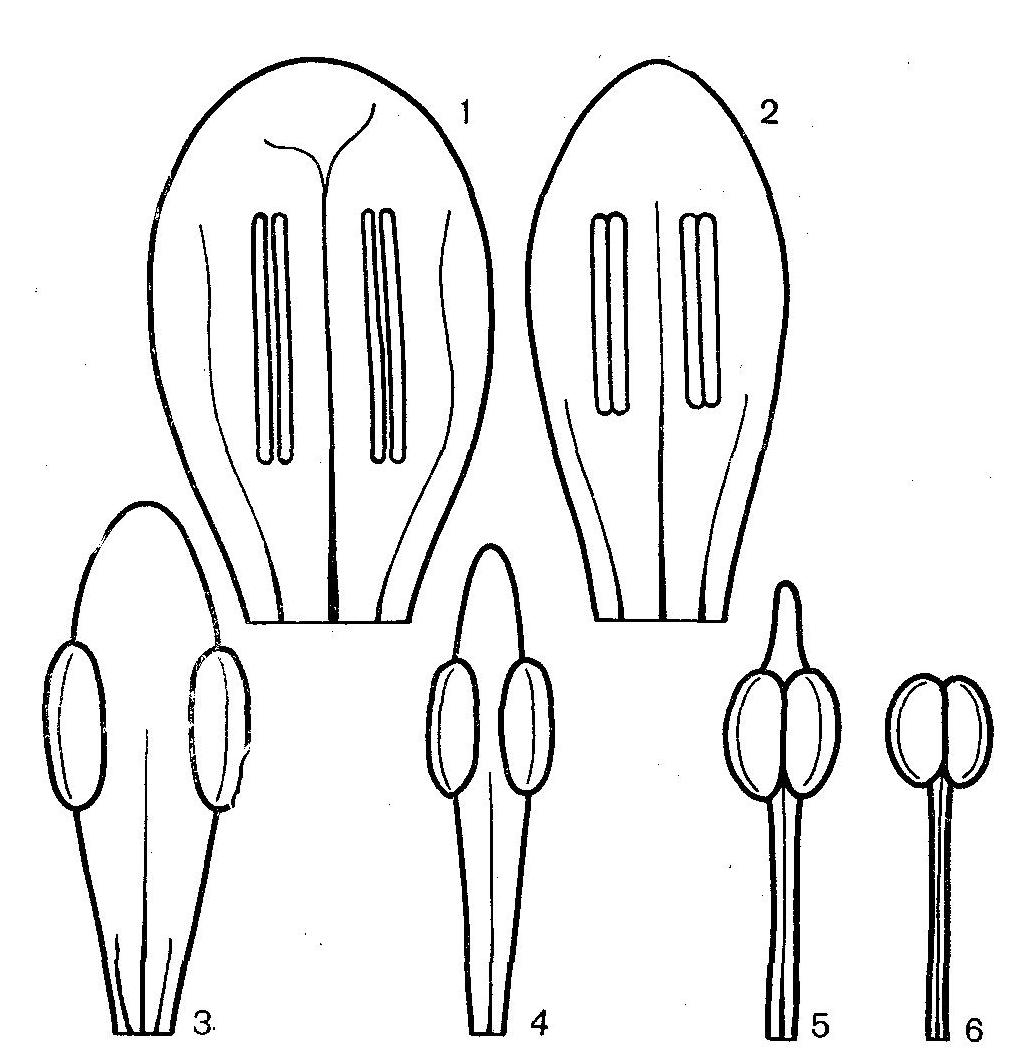 Життєвий цикл Покритонасінної рослини
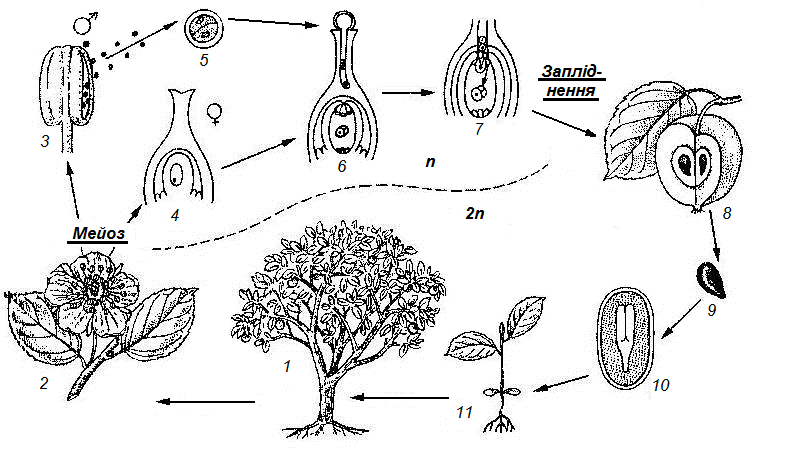 Загальна схема життєвого циклу покритонасінних рослин
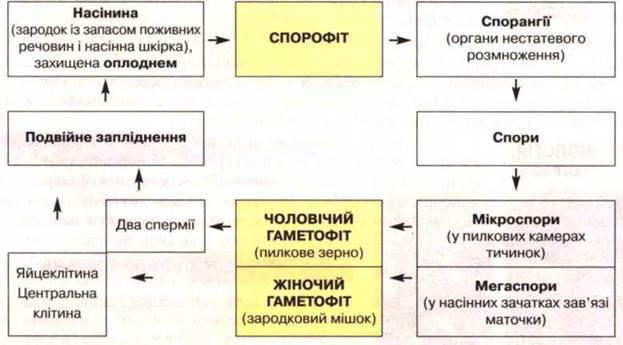 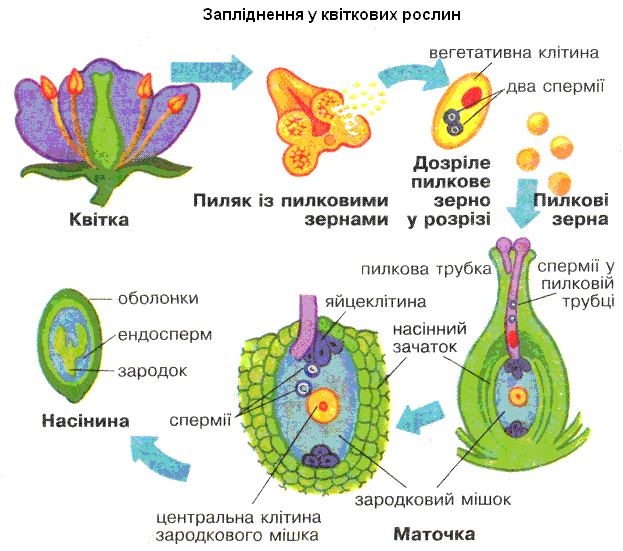 Етапи розвитку Квіткової рослини
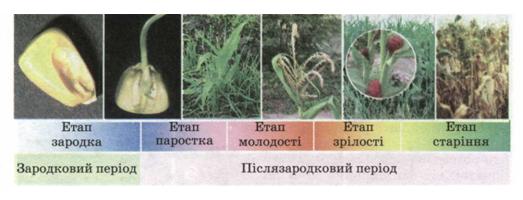 Штучні системи квіткових рослинСистема Аристотеля
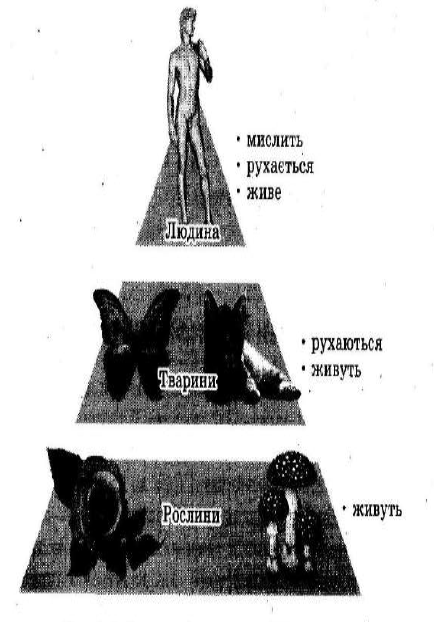 Система Ліннея
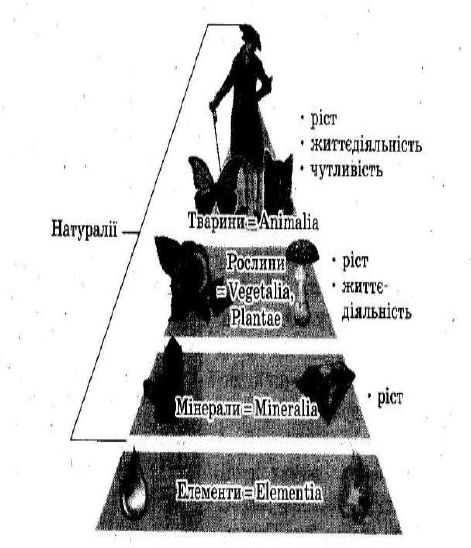 Природні системи квіткових рослин Мішель Адансон, Огюстен Пірам  Декандоль
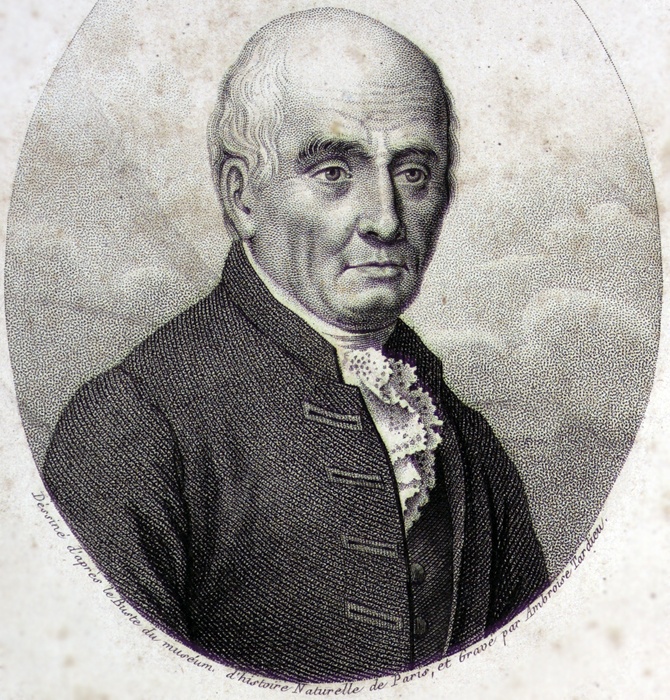 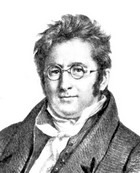 Філогенетичні системи квіткових рослин:Адольф Енглер, Армен Тахтаджян
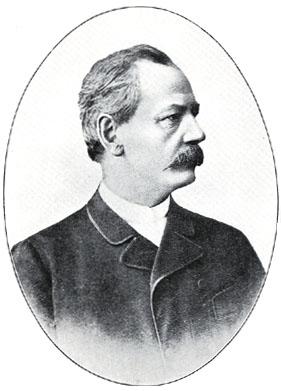 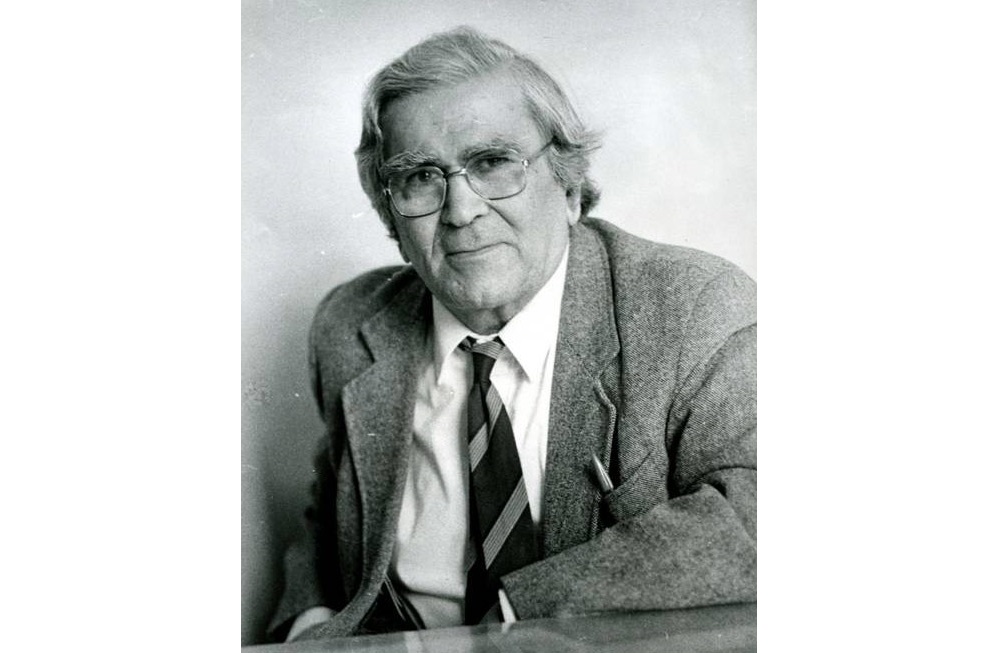 Споріднені  зв'язки підкласів квіткових рослин
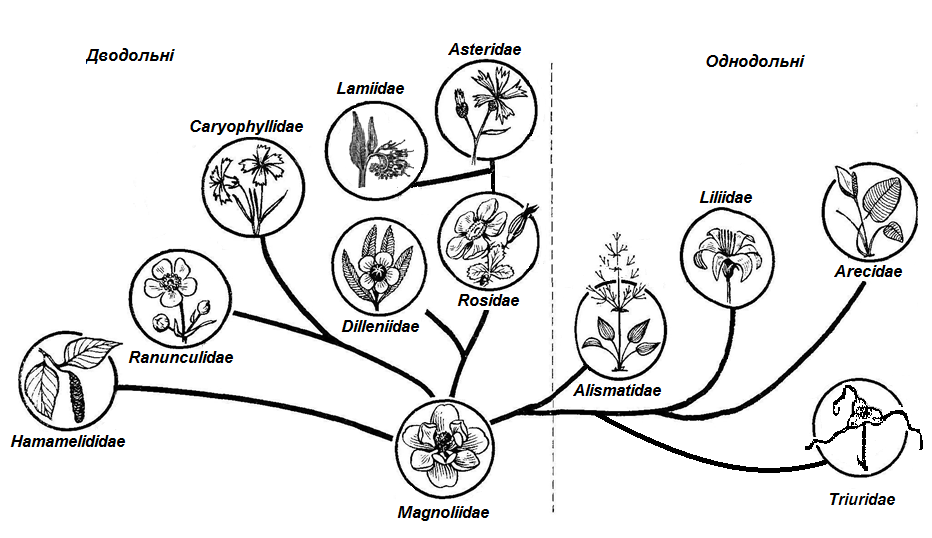 Клас Дводольні поділяють на 8 підкласів
Підклас Магнолііди – Magnoliidae 
Підклас Гамамелідіди – Hamamelididae 
Підклас Ранункуліди – Ranunculidae 
Підклас Діленііди – Dilleniidae 
Підклас Каріофіліди – Саryophyllidae 
Підклас Розиди – Rosidae 
Підклас Ламііди – Lamiidae 
Підклас Айстериди – Asteridae